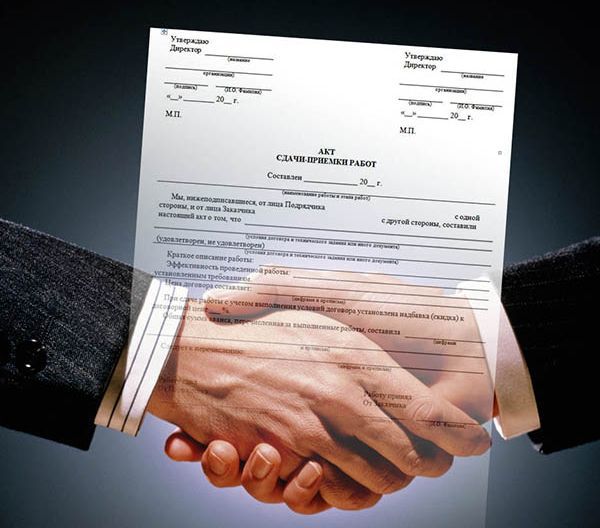 Факт сдачи результатов работ и их приемка заказчиком оформляется 
актом, подписанным обеими сторонами (п. 4 ст. 753 ГК РФ)
Датой получения дохода является дата выполнения работ (т.е. подписания акта заказчиком) (п. 3. ст. 271 НК РФ)
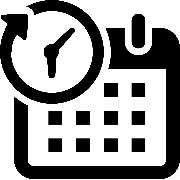 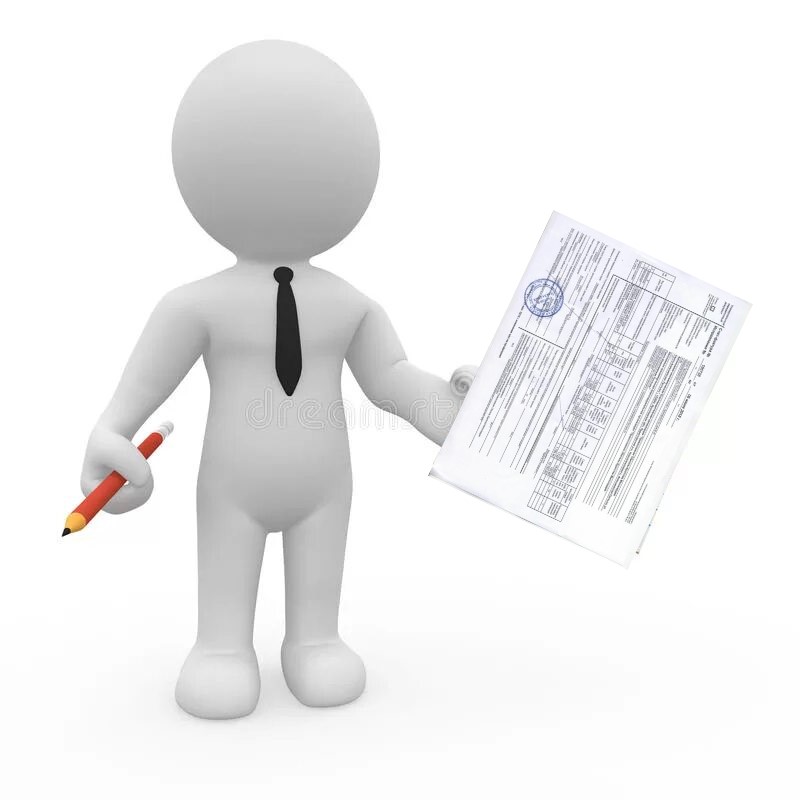 Счет-фактура выставляется 
не позднее 5 дней со дня выполнения работ (п. 3. ст. 168 НК РФ)
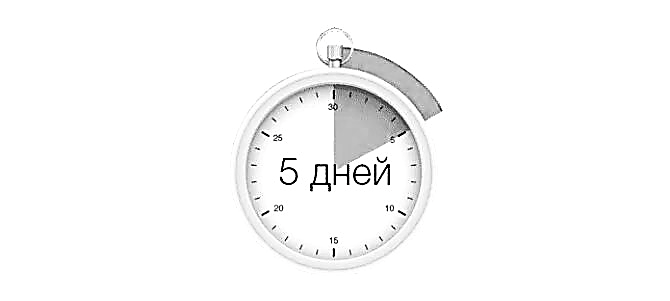 1 уч. корпус, каб. 327 а
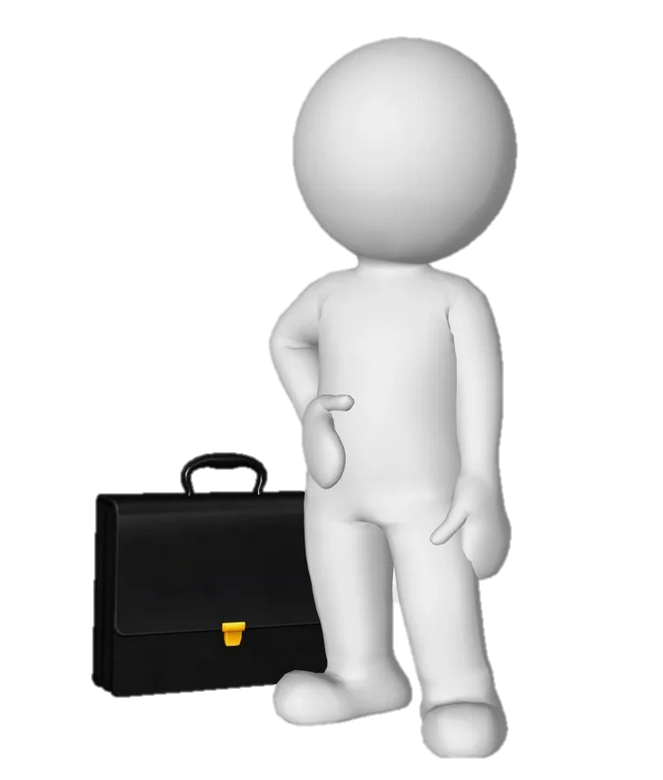 1 уч. корпус, каб. 252
npkradep@spbstu